JAN/FEV
ELEMENTAIRE ANDRE MALRAUX : Citoyenneté Et écologie
Citoyenneté et écologie : L’éco-citoyenneté
Organisation d’ateliers et de réunions-débats sur le thème de l’éco-citoyenneté :
-le tri sélectif, 
-les gestes écologiques, 
-les conséquences de la pollution.
Citoyenneté et écologie : Activités en matériaux recyclés
Tous les jeudis, des ateliers seront mis en place dans l’optique de réaliser des activités en matériaux recyclés:
-fleurs en bouteille, 
-maquette d’un centre de tri
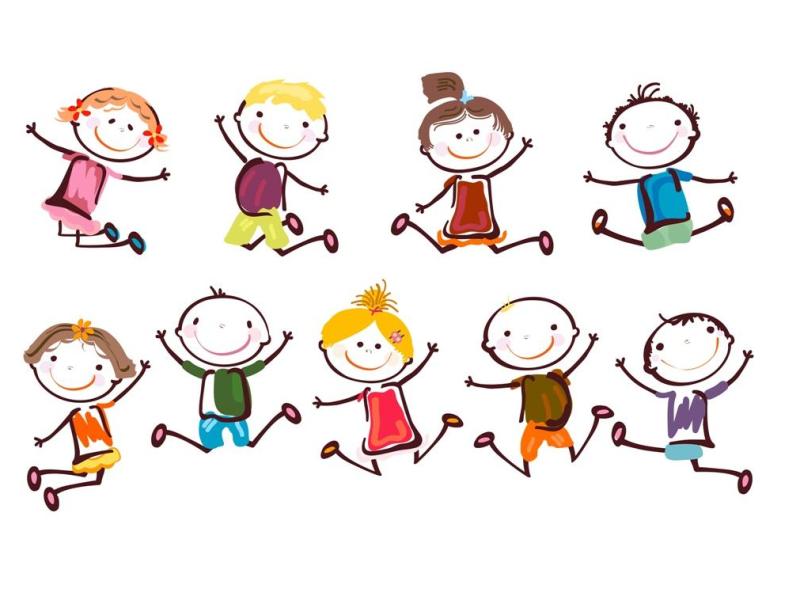 Toutes les activités seront réalisées a l’aide de matériaux recyclés